ИНВЕСТИЦИОННЫЕ ПРЕДЛОЖЕНИЯ 
ХОХОЛЬСКОГО МУНИЦИПАЛЬНОГО РАЙОНА 
ВОРОНЕЖСКОЙ ОБЛАСТИ
АДМИНИСТРАЦИЯ  ХОХОЛЬСКОГО МУНИЦИПАЛЬНОГО РАЙОНА
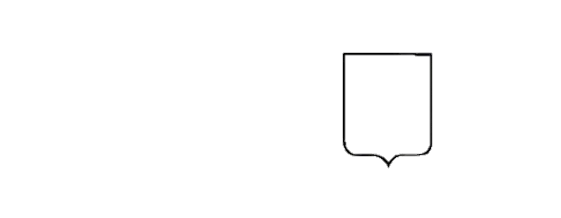 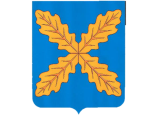 ХОХОЛЬСКИЙ МУНИЦИПАЛЬНЫЙ РАЙОН
СОДЕРЖАНИЕ
ГЕРБ
2
ОБЩАЯ ИНФОРМАЦИЯ
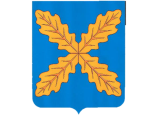 ХОХОЛЬСКИЙ МУНИЦИПАЛЬНЫЙ РАЙОН
ГЕОГРАФИЧЕСКОЕ ПОЛОЖЕНИЕ
ГЕОГРАФИЧЕСКОЕ ПОЛОЖЕНИЕ
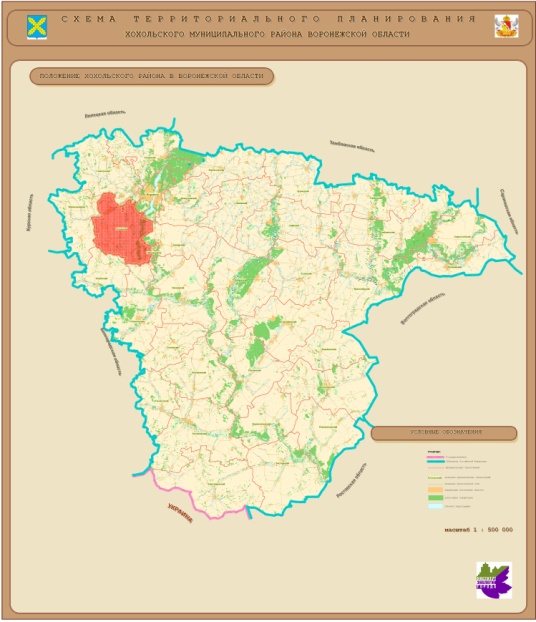 Хохольский муниципальный район расположен в северо-западной части Воронежской области и граничит с пятью районами области, городами Воронеж и Нововоронеж: с север – с Семилукским районом, с северо-востока- с г.Воронеж, с востока – с Каширским районом, с юго-востока – с  г. Нововоронеж, с юга – с Острогожским районом, с юго-запада – с  Репьевским районом, с запада – с. Нижнедевицким районом. Общая площадь района составляет 1451 кв. км.
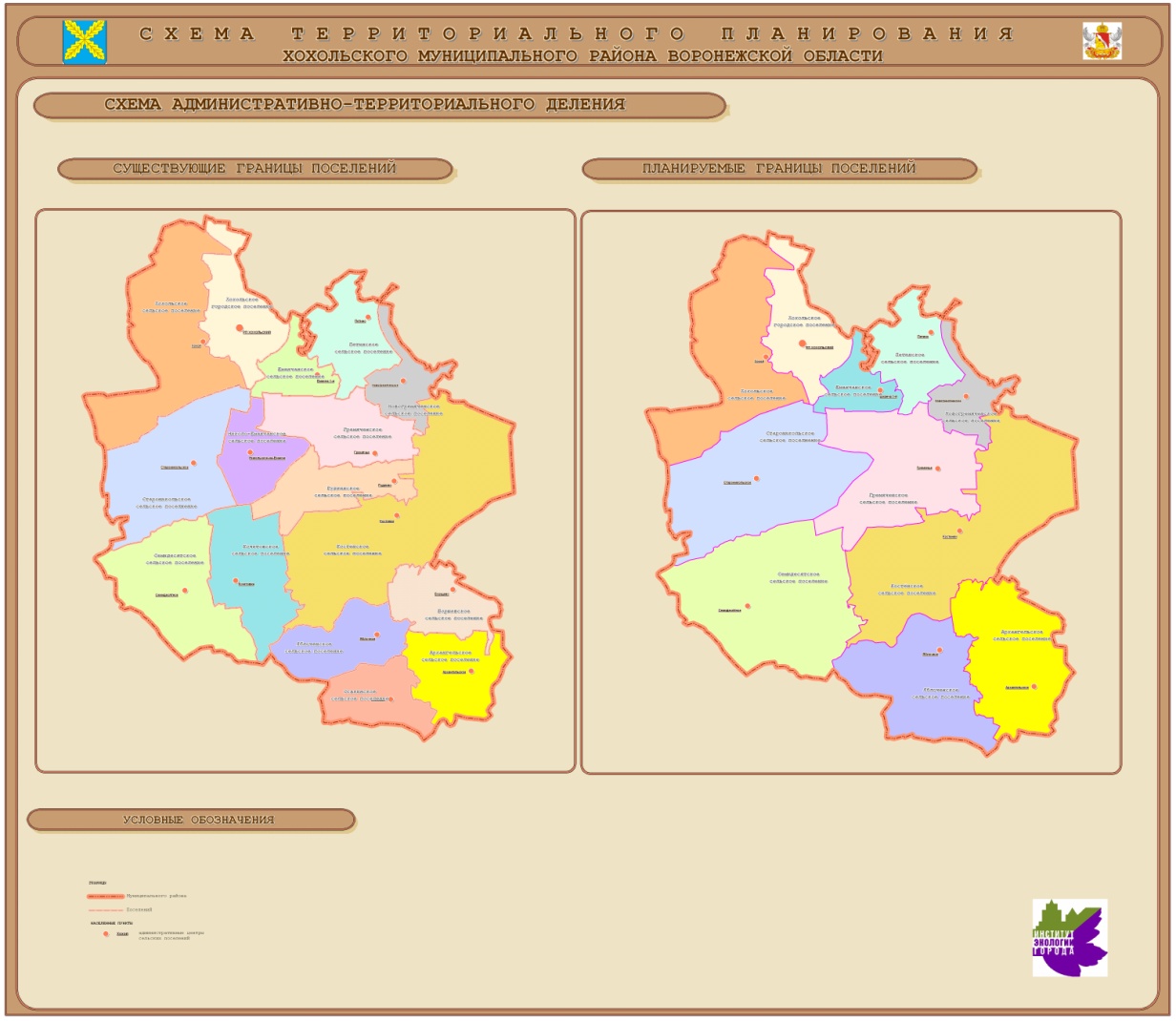 АДМИНИСТРАТИВНО-ТЕРРИТОРИАЛЬНОЕ ДЕЛЕНИЕ
Административный центр района – рабочий поселок Хохольский, расположенный в 38 км. от г.Воронежа. В районе насчитывается 36 населенных пунктов, объединенных в одно городское и 11 сельских поселений  с общей численностью населения 29,6 тысяч человек.
ПЛОЩАДЬ    1451 кв.км
СХЕМА АДМИНИСТРАТИВНО-ТЕРРИТОРИАЛЬНОГО ДЕЛЕНИЯ ХОХОЛЬСКОГО МУНИЦИПАЛЬНОГО РАЙОНА
СХЕМА РАСПОЛОЖЕНИЯ ХОХОЛЬСКОГО МУНИЦИПАЛЬНОГО РАЙОНА НА КАРТЕ ВОРОНЕЖСКОЙ ОБЛАСТИ
4
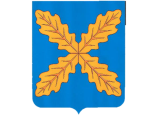 ХОХОЛЬСКИЙ МУНИЦИПАЛЬНЫЙ РАЙОН
ИСТОРИЧЕСКАЯ СПРАВКА
ДАТА ОСНОВАНИЯ       18 января  1935 года
ИСТОРИЯ РАЗВИТИЯ
На территории Хохольского района обнаружены в различных местах следы древних поселений (селищ и городищ), особенно в водоразделах рек. Но более всего они сконцентрированы по берегу реки Дон от следа Устья до Костенок и ниже – в районе сел Костенки и Борщево. Подобные находки обнаружены в Европе еще только в двух местах: на Урале и в Испании. В археологической литературе Костенки называют «жемчужиной палеолита». По названию села Борщево славянская культура середины первого тысячелетия вошла в историю как «Борщевская».
1237 год — самое древнее упоминание о безымянных поселениях  хохольских мест.
18  сентября 1665 года  – интенсивное заселение Хохольского района. В устье речки Хохол  возникла деревня по имени речки Хохол.
1928 год  - село Хохол вошло в состав Гремяченского района Центрально-Черноземной области.
31 декабря 1934 года – дата образования Хохольского района.
1936 год – к селу была подведена железнодорожная ветка и вступил в действие песчаный карьер.
Вторая половина 50-х годов  - был построен кирпичный завод.
1961 год – началось строительство сахарного завода, 1969 год – начал производство асфальтовый завод, завершилось строительство основных социальных объектов и жилого сектора района.
В современных границах район существует с января 1965 года.
5
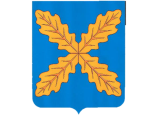 ХОХОЛЬСКИЙ МУНИЦИПАЛЬНЫЙ РАЙОН
ПРИРОДНО-РЕСУРСНЫЙ ПОТЕНЦИАЛ
ПОЛЕЗНЫЕ ИСКОПАЕМЫЕ
ЗЕМЕЛЬНЫЕ И ВОДНЫЕ РЕСУРСЫ
ФОТО
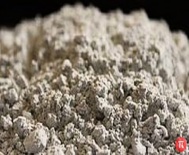 ФОТО
ФОТО
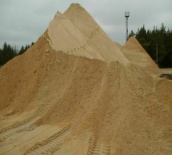 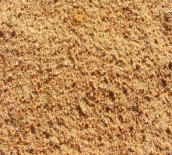 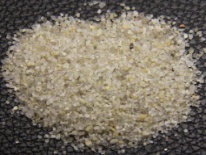 СТЕКОЛЬНЫЕ ПЕСКИ
ПЕСКИ- ОТОЩИТЕЛИ
ОГНЕУПОРНЫЕ ГЛИНЫ
СТРОИТЕЛЬНЫЕ ПЕСКИ
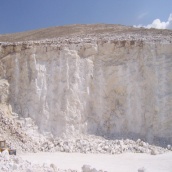 ФОТО
ФОТО
ФОТО
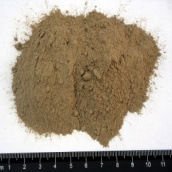 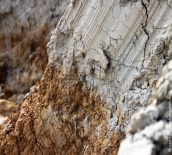 МЕЛ,                       МЕРГЕЛЬМЕЛ
ВОДНЫЕ РЕСУРСЫ
ЛЕГКОПЛАВКИЕ ГЛИНЫ ДЛЯ КИРПИЧА
КЕРАМИЧЕСКИЕ ГЛИНЫ И СУГЛИНКИ
Перечень основных рек, протекающих по территории района:
р. Дон – протяженность 57 км, р.Девица – 18 км, р. Воронеж – 4 км, р. Еманча – 35 км. Территория надежно обеспечена ресурсами пресных подземных вод.
6
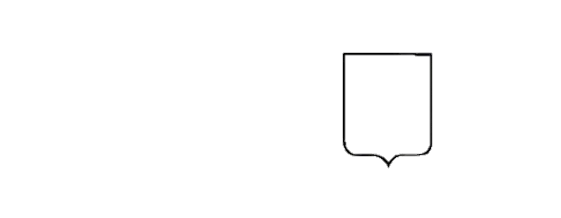 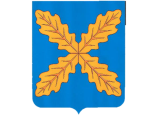 ХОХОЛЬСКИЙ МУНИЦИПАЛЬНЫЙ РАЙОН
ПРИРОДНО-РЕСУРСНЫЙ ПОТЕНЦИАЛ
ГЕРБ
КЛИМАТИЧЕСКИЕ УСЛОВИЯ
Климат Хохольского муниципального района умеренно-континентальный с жарким, сухим летом и умеренно  холодной зимой с устойчивым снежным покровом. Территория района находится под влиянием воздушных потоков с Атлантического океана, Арктики и Европейско-Азиатского материка. Среднегодовая температура воздуха +4,6 - +6,0. Средняя продолжительность безморозного периода составляет 115-130 дней. Радиационный баланс в среднем за год составляет 90 ккал/кв.см. Среднегодовое количество осадков 529 мм.
МАКСИМАЛЬНАЯ ТЕМПЕРАТУРА (СРЕДНЕМЕСЯЧНЫЕ ДАННЫЕ)
МИНИМАЛЬНАЯ ТЕМПЕРАТУРА (СРЕДНЕМЕСЯЧНЫЕ ДАННЫЕ)
КОЛИЧЕСТВО ОСАДКОВ, ММ
ЧИСЛО ДНЕЙ С ОСАДКАМИ
7
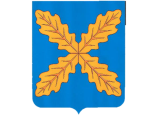 ХОХОЛЬСКИЙ МУНИЦИПАЛЬНЫЙ РАЙОН
НАСЕЛЕНИЕ
ЧИСЛЕННОСТЬ ОФИЦИАЛЬНО ЗАРЕГИСТИРОВАННЫХ БЕЗРАБОТНЫХ, ЧЕЛ
НАЦИОНАЛЬНЫЙ СОСТАВ
ОБЩАЯ ЧИСЛЕННОСТЬ
29630 ЧЕЛ.
УРОВЕНЬ БЕЗРАБОТИЦЫ, %
ЧИСЛЕННОСТЬ ЭКОНОМИЧЕСКИ 
АКТИВНОГО НАСЕЛЕНИЯ, ТЫС.ЧЕЛ
ДВИЖЕНИЕ НАСЕЛЕНИЯ, ЧЕЛОВЕК
8
ОСНОВНЫЕ ПОКАЗАТЕЛИ 
СОЦИАЛЬНО - ЭКОНОМИЧЕСКОГО РАЗВИТИЯ
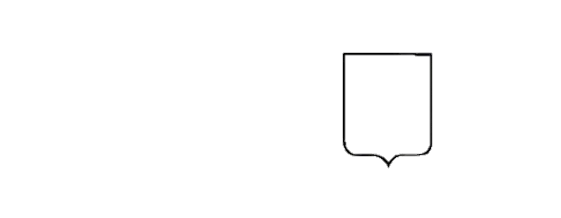 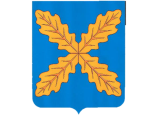 ХОХОЛЬСКИЙ МУНИЦИПАЛЬНЫЙ РАЙОН
ГЕРБ
ИНДЕКС ПРОМЫШЛЕННОГО ПРОИЗВОДСТВА
130 %
РЕАЛЬНЫЕ ДЕНЕЖНЫЕ ДОХОДЫ, МЛН. РУБ
СРЕДНЕМЕСЯЧНАЯ ОПЛАТА 
ТРУДА РАБОТНИКОВ, ТЫС. РУБ
ИНДЕКС ПОТРЕБИТЕЛЬСКИХ ЦЕН НА ТОВАРЫ И УСЛУГИ
104 %
ЧИСЛЕННОСТЬ ЗАРЕГИСТИРОВАННЫХ ПРЕДПРИЯТИЙ
ПО РАЗМЕРАМ
ПО ОРГАНИЗАЦИОННО-ПРАВОВЫМ ФОРМАМ
ПО ОТРАСЛЯМ
9
ОСНОВНЫЕ ПОКАЗАТЕЛИ 
СОЦИАЛЬНО - ЭКОНОМИЧЕСКОГО РАЗВИТИЯ
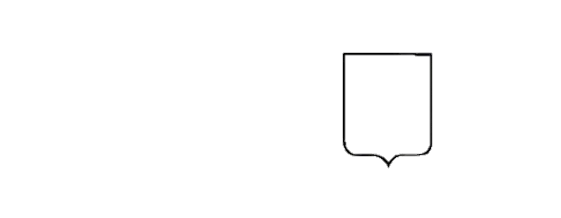 ГЕРБ
ОБЪЕМ ИНВЕСТИЦИЙ В ОСНОВНОЙ КАПИТАЛ
ПО ИСТОЧНИКАМ ФИНАНСИРОВАНИЯ, ТЫС. РУБЛЕЙ
ПО ВИДАМ ЭКОНОМИЧЕСКОЙ ДЕЯТЕЛЬНОСТИ, ТЫС. РУБЛЕЙ
УРОВЕНЬ ЖИЗНИ НАСЕЛЕНИЯ
10
[Speaker Notes: следующий]
ОСНОВНЫЕ ПОКАЗАТЕЛИ 
СОЦИАЛЬНО - ЭКОНОМИЧЕСКОГО РАЗВИТИЯ
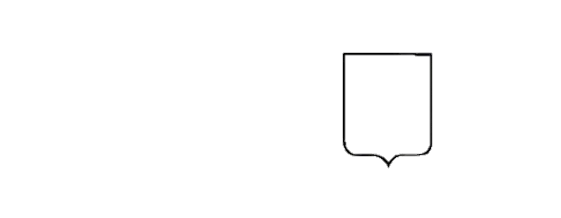 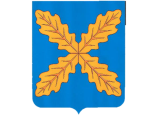 ХОХОЛЬСКИЙ МУНИЦИПАЛЬНЫЙ РАЙОН
ГЕРБ
ХАРАКТЕРИСТИКА ОСНОВНЫХ ВИДОВ ЭКОНОМИЧЕСКОЙ ДЕЯТЕЛЬНОСТИ
СЕЛЬСКОЕ ХОЗЯЙСТВО
Производство основных сельскохозяйственных культур крупных, средних и малых предприятий:
Поголовье скота в крупных, средних и малых сельхозорганизациях:
Отгружено сельскохозяйственной продукции собственного производства, тонн.
Посевная площадь, га
11
ОСНОВНЫЕ ПОКАЗАТЕЛИ 
СОЦИАЛЬНО - ЭКОНОМИЧЕСКОГО РАЗВИТИЯ
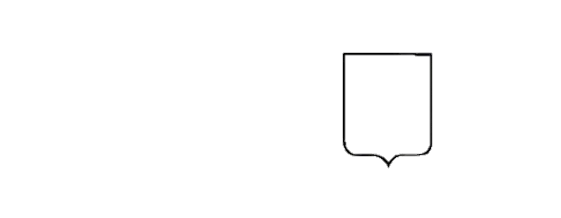 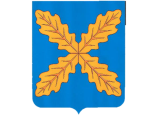 ХОХОЛЬСКИЙ МУНИЦИПАЛЬНЫЙ РАЙОН
ГЕРБ
ХАРАКТЕРИСТИКА ОСНОВНЫХ ВИДОВ ЭКОНОМИЧЕСКОЙ ДЕЯТЕЛЬНОСТИ
МАЛЫЙ И СРЕДНИЙ БИЗНЕС
ПРОМЫШЛЕННОСТЬ
СТРОИТЕЛЬСТВО
Количество хозяйствующих субъектов по отраслям  2019
Общая площадь строительства жилых домов,  кв. м.:
Промышленность района: ООО «Хохольский сахарный комбинат», ООО «Эфко Косметик», ООО «ПромРегион», ЗАО «Хохольский песчаный карьер», ООО «СибелкоВоронеж» ПК «Пищевик», ЗАО «Каскад», АБЗ «Хохольский» и пр.
Основные отрасли: производство пищевых продуктов, производство мыла, производство тротуарной плитки, добыча песка и глины и др.
Объем отгруженных товаров собственного  производства (обрабатывающие производства) 4400,7  млн. руб.;
Объем отгруженных товаров собственного производства (производство и распределения электроэнергии, газа и воды) 44,6 млн. руб.;
Хохольский  Центр поддержки АПК
Хохольский Центр поддержки предпринимательства
12
ОСНОВНЫЕ ПОКАЗАТЕЛИ 
СОЦИАЛЬНО - ЭКОНОМИЧЕСКОГО РАЗВИТИЯ
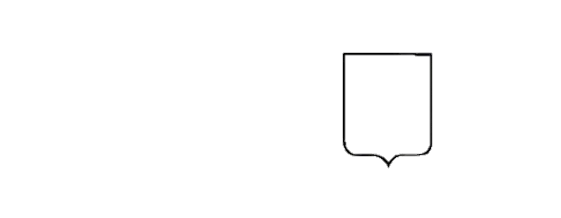 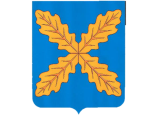 ХОХОЛЬСКИЙ МУНИЦИПАЛЬНЫЙ РАЙОН
ГЕРБ
ТОРГОВЛЯ И ПЛАТНЫЕ УСЛУГИ НАСЕЛЕНИЮ
ОТДЕЛЬНЫЕ ПОКАЗАТЕЛИ ТОРГОВЛИ
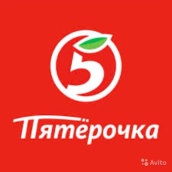 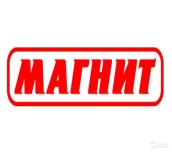 ЛОГОТИП
НАИМЕНОВАНИЕ
ФЕДЕРАЛЬНОЙ СЕТИ
НАИМЕНОВАНИЕ
ФЕДЕРАЛЬНОЙ СЕТИ
13
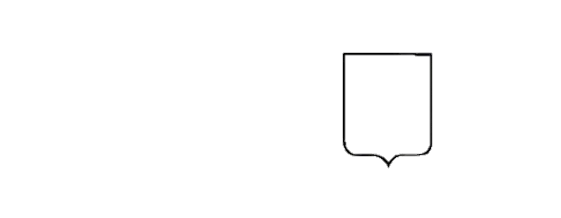 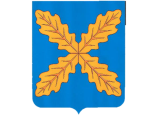 ХОХОЛЬСКИЙ МУНИЦИПАЛЬНЫЙ РАЙОН
ИНФРАСТРУКТУРА
ГЕРБ
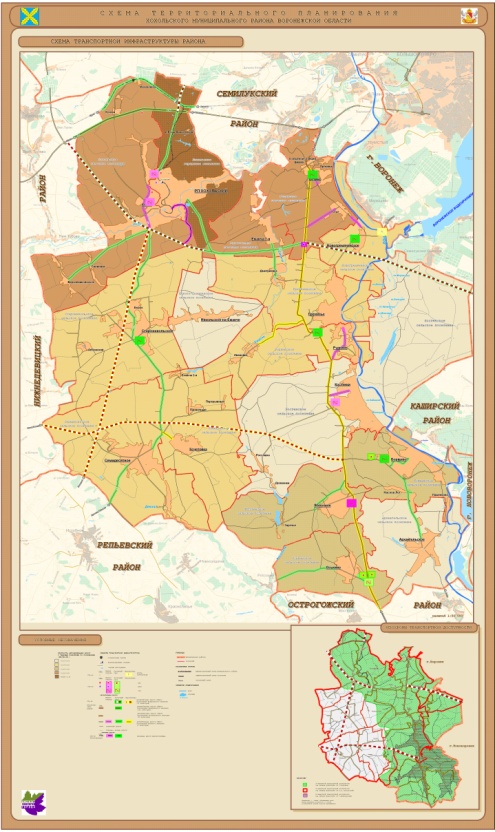 ТРАНСПОРТ
Район пересекают автомобильные магистрали Курск-Борисоглебск (Р-298) и Воронеж – Луганск (Р-194), железнодорожная магистраль Воронеж-Касторная (с.Ведуга) Юго-Восточной железной дороги, имеется подъездная железнодорожная ветка ст. Ведуга – с. Хохольская (без пассажирского движения). 
Имеется автобусное сообщение с г.Воронеж и со всеми крупными селами.
ПАССАЖИРСКИЕ ПЕРЕВОЗКИ
КАРТА ТРАНСПОРТНЫХ ПУТЕЙ СООБЩЕНИЯ НА ТЕРРИТОРИИ РАЙОНА
14
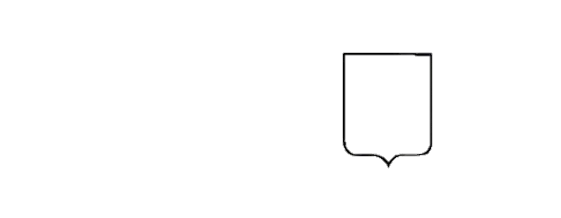 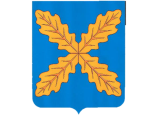 ХОХОЛЬСКИЙ МУНИЦИПАЛЬНЫЙ РАЙОН
ИНФРАСТРУКТУРА
ГЕРБ
ТЕЛЕКОММУНИКАЦИОННЫЕ СИСТЕМЫ
ПАО «Ростелеком», ПАО «ВымпелКом», ПАО «МТС»,ПАО «Мегафон»,ООО «Т2 Мобайл»
Виды связи, оказываемые населению:  местная телефонная связь; услуги сети сотовой подвижной связи; телеграфная связь; услуги подвижной радиотелефонной связи; услуги связи для цели эфирного вещания; почтовая связь; междугородная и международная связь; услуги по передаче данных (Интернет).

ТАРИФЫ
ЛОГОТИП
ЛОГОТИП
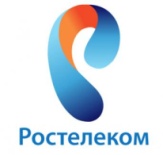 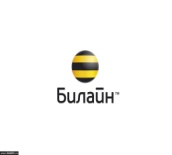 РОСТЕЛЕКОМ
БИЛАЙН
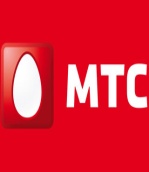 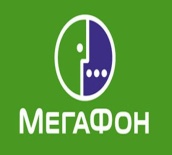 ЛОГОТИП
ЛОГОТИП
МТС
МЕГАФОН
ГАЗ
ЭЛЕКТРОЭНЕРГИЯ
ВОДА
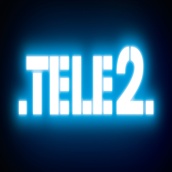 ЛОГОТИП
6,89 руб/куб.м
8,26 руб/кВт/ч
42,54 руб/куб.м
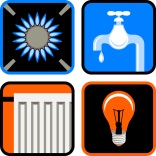 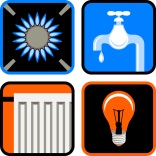 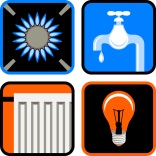 ТЕЛЕ2
15
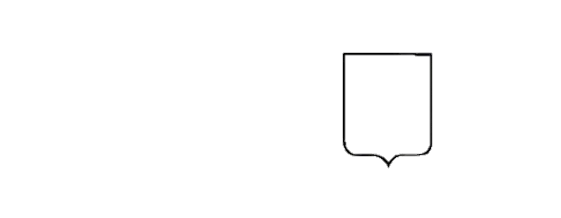 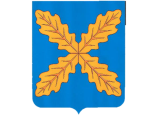 ХОХОЛЬСКИЙ МУНИЦИПАЛЬНЫЙ РАЙОН
ИНФРАСТРУКТУРА
ГЕРБ
ЗДРАВООХРАНЕНИЕ
ОБРАЗОВАНИЕ
УРОВЕНЬ ОБРАЗОВАННОСТИ 
НАСЕЛЕНИЯ
ЧИСЛЕННОСТЬ УЧАЩИХСЯ
16
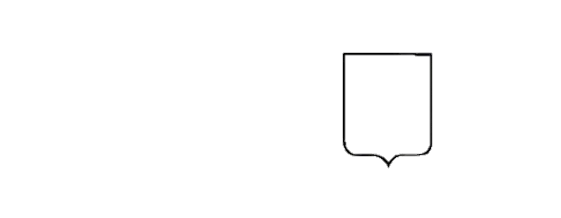 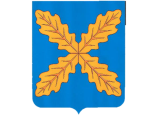 ХОХОЛЬСКИЙ МУНИЦИПАЛЬНЫЙ РАЙОН
ИНФРАСТРУКТУРА
ГЕРБ
ФИНАНСОВАЯ ИНФРАСТРУКТУРА
В районе расположен дополнительный офис ПАО «Сбербанк России»
количество отделений - 8
виды оказываемых услуг: - операции с ценными бумагами;
размещение денежных средств во вклады;
- расчетно-кассовое обслуживание;
- кредитование физических лиц;
- покупка и продажа иностранной валюты;
выдача и обслуживание банковских карт
  В районе осуществляют свою деятельность следующие страховые компании: СПАО «Ингосстрах», ООО «Росгосстрах».
Виды оказываемых услуг:
автострахование;
- страхование имущества;
- страхование кредитов;
- страхование выезжающих за рубеж, страхование онлайн
ЛОГОТИП
ЛОГОТИП
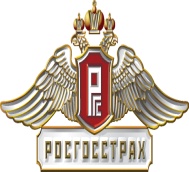 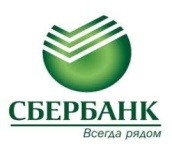 СПАО «ИНГОССТРАХ»
ПАО «СБЕРБАНК РОССИИ
ООО  «РОСХОССТРАХ»
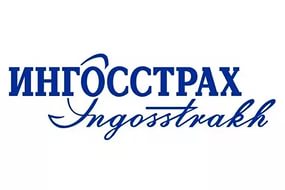 17
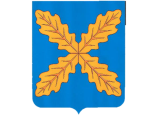 ХОХОЛЬСКИЙ МУНИЦИПАЛЬНЫЙ РАЙОН
КУЛЬТУРА И ТУРИЗМ
ОСНОВНЫЕ ДОСТОПРИМЕЧАТЕЛЬНОСТИ
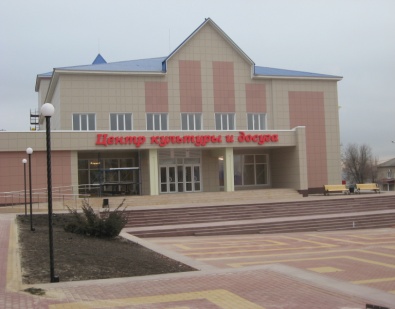 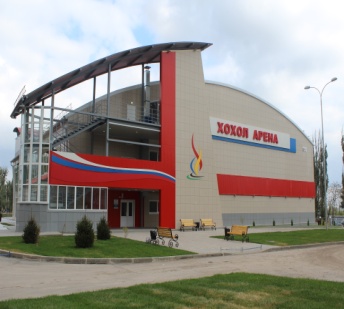 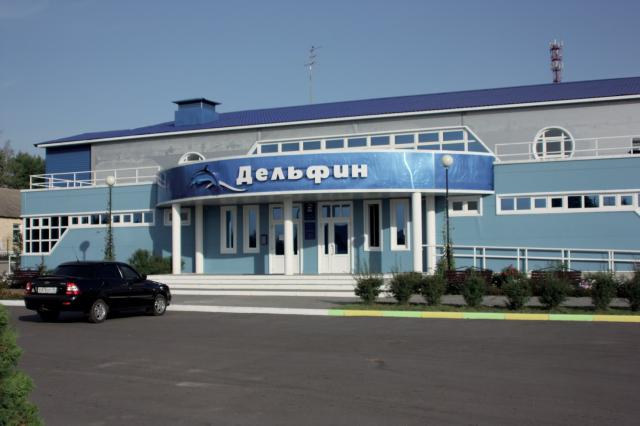 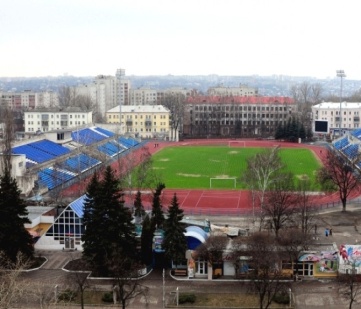 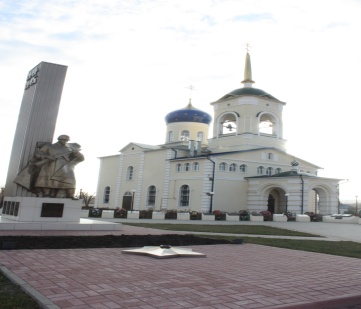 ФОТО
ФОТО
ФОТО
ФОТО
ФОТО
СТАДИОН
ПЛАВАТЕЛЬНЫЙ БАССЕЙН
ЦЕНТР КУЛЬТУРЫ И ДОСУГА В Р.П.ХОХОЛЬСКИЙ
ФИЗКУЛЬТУРНО-ОЗДОРОВИТЕЛЬНЫЙ КОМПЛЕКС
ПАМЯТНИК ПОГИБЩИМ ВОИНАМ И КАЗАНСКИЙ ХРАМ
ЧИСЛЕННОСТЬ УЧРЕЖДЕНИЙ  КУЛЬТУРНО-ДОСУГОВОГО ТИПА
18
КОНКУРЕНТНЫЕ ПРЕИМУЩСТВА
УНИКАЛЬНЫЕ ПРЕИМУЩЕСТВА 
РАЗМЕЩЕНИЯ ПРОИЗВОДСТВА
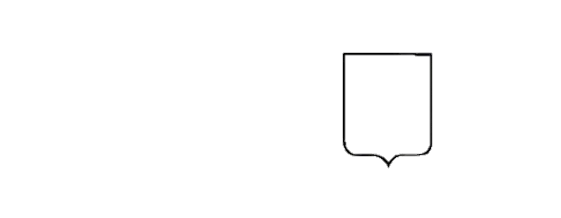 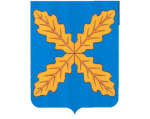 ХОХОЛЬСКИЙ МУНИЦИПАЛЬНЫЙ РАЙОН
ГЕРБ
КОНКУРЕНТНЫЕ ПРЕИМУЩЕСТВА ХОХОЛЬСКОГО РАЙОНА:
1. Выгодное экономико-географическое положение.
 1.1. Близость к областному центру – г.Воронежу ( 38 км).
 1.2. Район  граничит с пятью районами области: Семилукский, Каширский, Острогожский,
Репьевский, Нижнедевицким и городом Нововоронеж. 
1.3. Общая протяженность границ района составляет 246361 км.
2. Развитая транспортная инфраструктура:
2.1. Район пересекают автомобильные магистрали Курск-Борисоглебск (Р-298) и Воронеж – Луганск (Р-194).
2.2. Железнодорожная магистраль Воронеж-Касторная (с.Ведуга) Юго-Восточной железной дороги,
 имеется подъездная железнодорожная ветка ст. Ведуга – с. Хохольская (без пассажирского движения)
2.3. Общая протяженность автомобильных дорог по району составляет  629 км. 
3. Благоприятные климатические условия для развития сельского хозяйства.
4.Высокий природно-ресурсный потенциал.
4.1.Площадь земель района составляет 145104 га , 
в том числе земли: сельхоз назначения 106598  га, земли населенных пунктов – 14890 га,
Земли промышленности – 8983 га, земли лесного фонда – 13680 га, под водными ресурсами – 829 га.
20
УНИКАЛЬНЫЕ ПРЕИМУЩЕСТВА 
РАЗМЕЩЕНИЯ ПРОИЗВОДСТВА
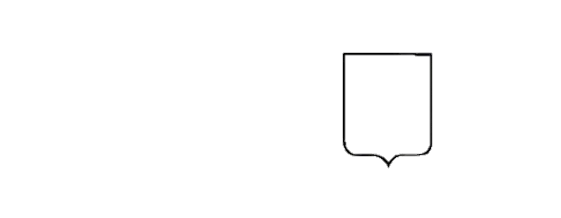 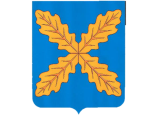 ХОХОЛЬСКИЙ МУНИЦИПАЛЬНЫЙ РАЙОН
ГЕРБ
4.2. Минерально-сырьевая база 
- глины ( огнеупорные, тугоплавкие, легкоплавкие, каолиновые, 
керамические суглинки);
-  пески   (строительные, кварцевые, стекольные);
-  граниты;
- цементное сырье (мел, мергель, известняк). 
4.3. Лесные ресурсы. 
   Земли лесного фонда составляют 13680  га ( 9,6% всей территории района)
4.4. Водные ресурсы.
 - река Дон с его притоками р.Девица ( протяженность 18 км), р.Воронеж (протяженность 4 км),
 р. Еманча (35 км);
- озера, самое крупное озеро Погоново;
- наличие водоемов, имеющих рыбохозяйственное  назначение ( р.Дон, р.Девица, р. Еманча и другие). Суммарная
 площадь рыбохозйственных водоемов составляет более 1000 га.
5. Достаточные трудовые ресурс – 15030 человек трудоспособного возраста.
21
УНИКАЛЬНЫЕ ПРЕИМУЩЕСТВА 
РАЗМЕЩЕНИЯ ПРОИЗВОДСТВА
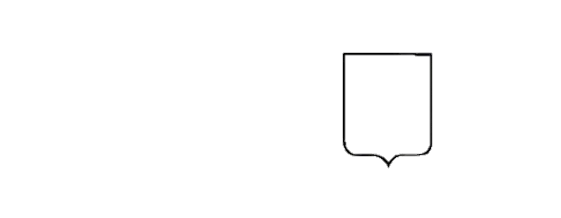 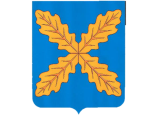 ХОХОЛЬСКИЙ МУНИЦИПАЛЬНЫЙ РАЙОН
ГЕРБ
6. Развитая инженерная инфраструктура:
    6.1. Наличие Федеральной линии связи ВОПС ОК. 
Высокий уровень развития средств коммуникаций и информационных технологий (наличие сотовой связи, Интернета и т.п.)
    6.2.Общая протяженность газопровода на территории района – 805 тысяч  км. Высокий уровень газификации района (87%). 
    6.3. Протяженность линий электропередач по району – ВЛ – 04Кв -  870,94 км,  ВЛ – 10/6Кв – 585,9 км.
    6.4. Ведется работа по вхождению в Государственную программу по строительству биологически-  очистных сооружений , производительностью 900 куб. метров в сутки.
    6.5. Резервы по увеличению потребляемой мощности электроэнергии, газа, воды есть.
7. Развитая сеть объектов здравоохранения.
1 – клиническая психиатрическая больница, областного значения, 1 – районная больница, 6 – амбулаторий, 13 – фельдшерско-акушерских пунктов, 1 – отделение скорой медицинской помощи.
Большая сеть образовательных учреждений.
        9 – учреждений дошкольного образования, 10 – средних образовательных школ
Наличие сети банковских и страховых организаций.
       8 – офисов ПАО «Сбербанк», 3 – страховых компаний.
22
УНИКАЛЬНЫЕ ПРЕИМУЩЕСТВА 
РАЗМЕЩЕНИЯ ПРОИЗВОДСТВА
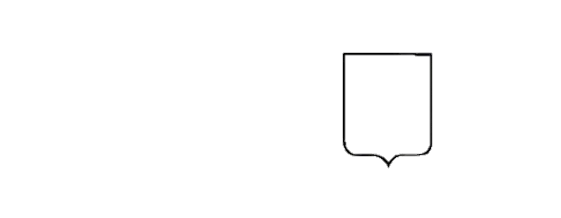 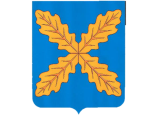 ХОХОЛЬСКИЙ МУНИЦИПАЛЬНЫЙ РАЙОН
ГЕРБ
10. Развитая сеть объектов физической культуры и спорта.
1- стадион, 1 – плавательный бассейн, 1 физкультурно-оздоровительный комплекс, 
1 – детская спортивная школа, 8 многофункциональных площадок, 32 детских игровых
площадок, 3 детских спортивных игровых площадки в детских садах.
11. Развитое индивидуальное жилищное строительство.
Рост ввода жилья увеличился с 17,7 тысячи кв.м. в 2017 году до 20,0  тысяч кв.м.  в 2019 году.
Наличие важных туристических ресурсов:
    - археологический  музей мирового уровня в с. Костенки
    - дом ремесел «Мастера» в с. Хохол
    - наличие памятников историко-культурного наследия
    - наличие туристического маршрута «Хохольские родники»
13.  Большая поддержка и содействие органов местного самоуправления Хохольского муниципального района в реализации инвестиционных проектов.
23
РЕАЛИЗОВАННЫЕ
И РЕАЛИЗУЕМЫЕ
ИНВЕСТИЦИОННЫЕ ПРОЕКТЫ
МЫЛОВАРЕННЫЙ ЗАВОД
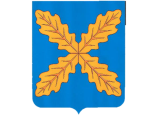 ХОХОЛЬСКИЙ МУНИЦИПАЛЬНЫЙ РАЙОН
25
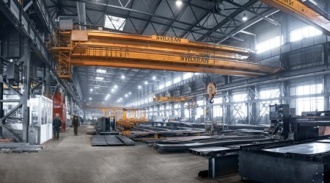 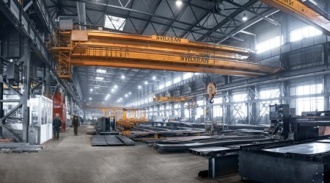 ЗАВОД ПО ПРОИЗВОДСТВУ МЕТАЛЛИЧЕСКИХ
 ИЗДЕЛИЙ
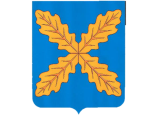 ХОХОЛЬСКИЙ МУНИЦИПАЛЬНЫЙ РАЙОН
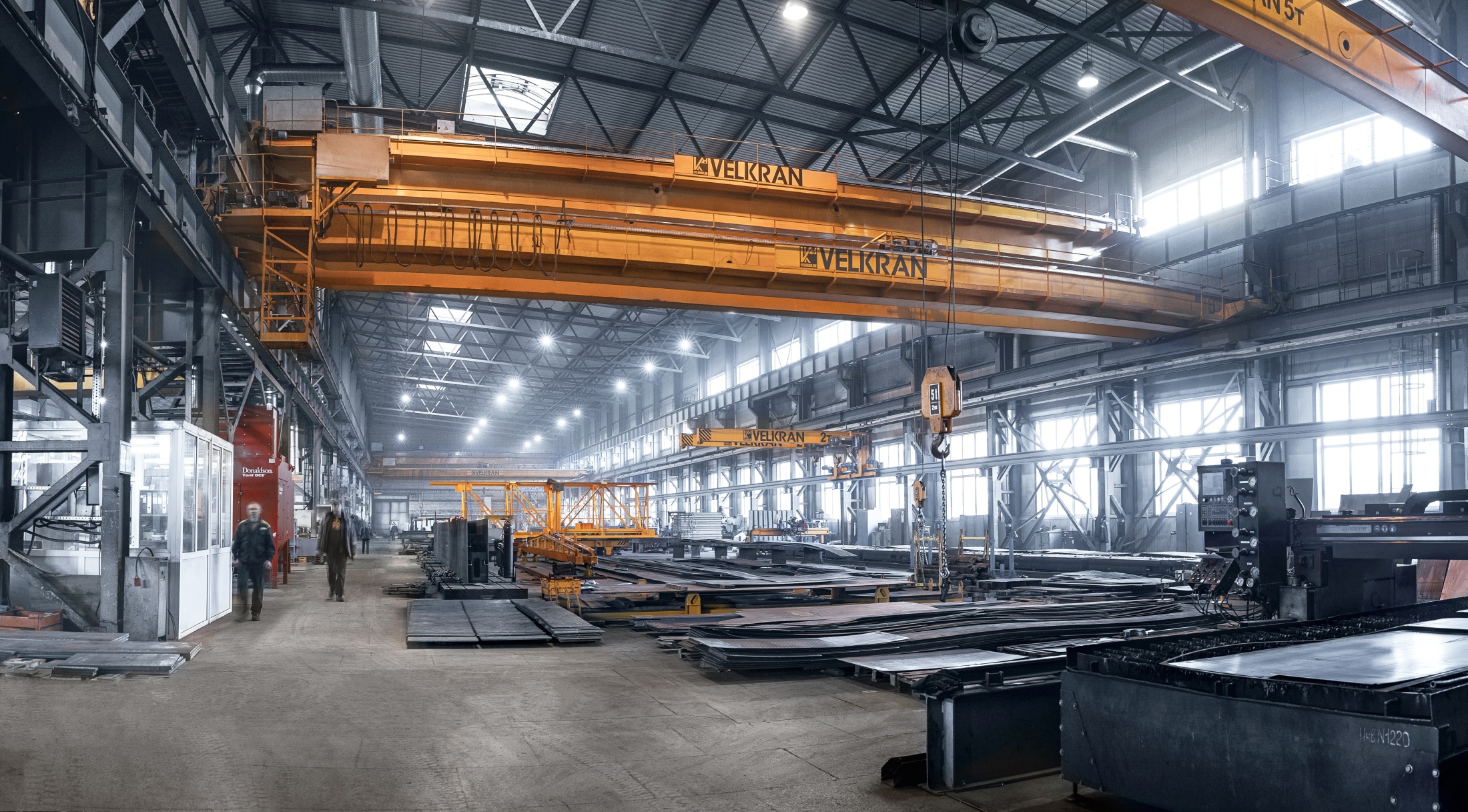 26
УСТАНОВКА ВТОРОЙ ЛИНИИ ПО ПРОИЗВОДСТВУ 
БЕТОННЫХ ИЗДЕЛИЙ
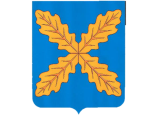 ХОХОЛЬСКИЙ МУНИЦИПАЛЬНЫЙ РАЙОН
27
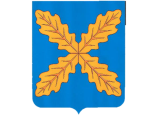 ХОХОЛЬСКИЙ МУНИЦИПАЛЬНЫЙ РАЙОН
ЖИВОТНОВОДЧЕСКИЙ КОМПЛЕКС НА 1200 ГОЛОВ
28
УВЕЛИЧЕНИЕ ПРОИЗВОДСТВЕННЫХ МОЩНОСТЕЙ 
ПТИЦЕФАБРИКИ
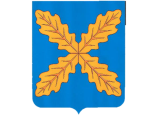 ХОХОЛЬСКИЙ МУНИЦИПАЛЬНЫЙ РАЙОН
29
ИНВЕСТИЦИОННЫЕ ПРЕДЛОЖЕНИЯ
ДЛЯ ИНВЕСТОРОВ
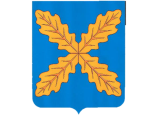 ХОХОЛЬСКИЙ МУНИЦИПАЛЬНЫЙ РАЙОН
ОРГАНИЗАЦИЯ ТЕПЛИЧНОГО ХОЗЯЙСТВА
31
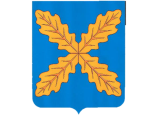 ПРОИЗВОДСТВО СУХИХ СТРОИТЕЛЬНЫХ СМЕСЕЙ
ХОХОЛЬСКИЙ МУНИЦИПАЛЬНЫЙ РАЙОН
32
ИНВЕСТИЦИОННО-ПРИВЛЕКАТЕЛЬНЫЕ
ЗЕМЕЛЬНЫЕ УЧАСТКИ И
ПРОМЫШЛЕННЫЕ ПЛОЩАДКИ
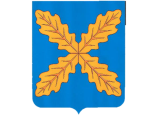 ХОХОЛЬСКИЙ МУНИЦИПАЛЬНЫЙ РАЙОН
ЗЕМЕЛЬНЫЙ УЧАСТОК
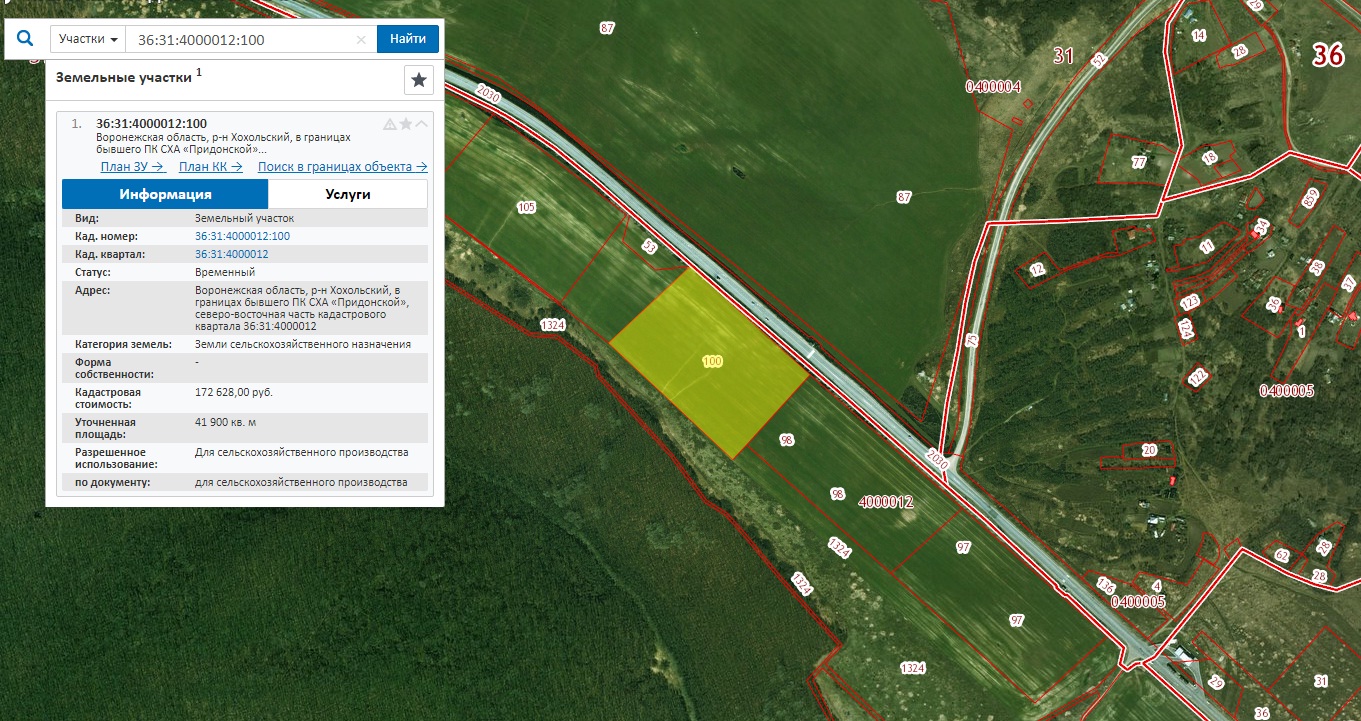 34
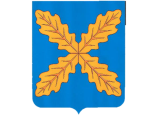 ХОХОЛЬСКИЙ МУНИЦИПАЛЬНЫЙ РАЙОН
ЗЕМЕЛЬНЫЙ УЧАСТОК
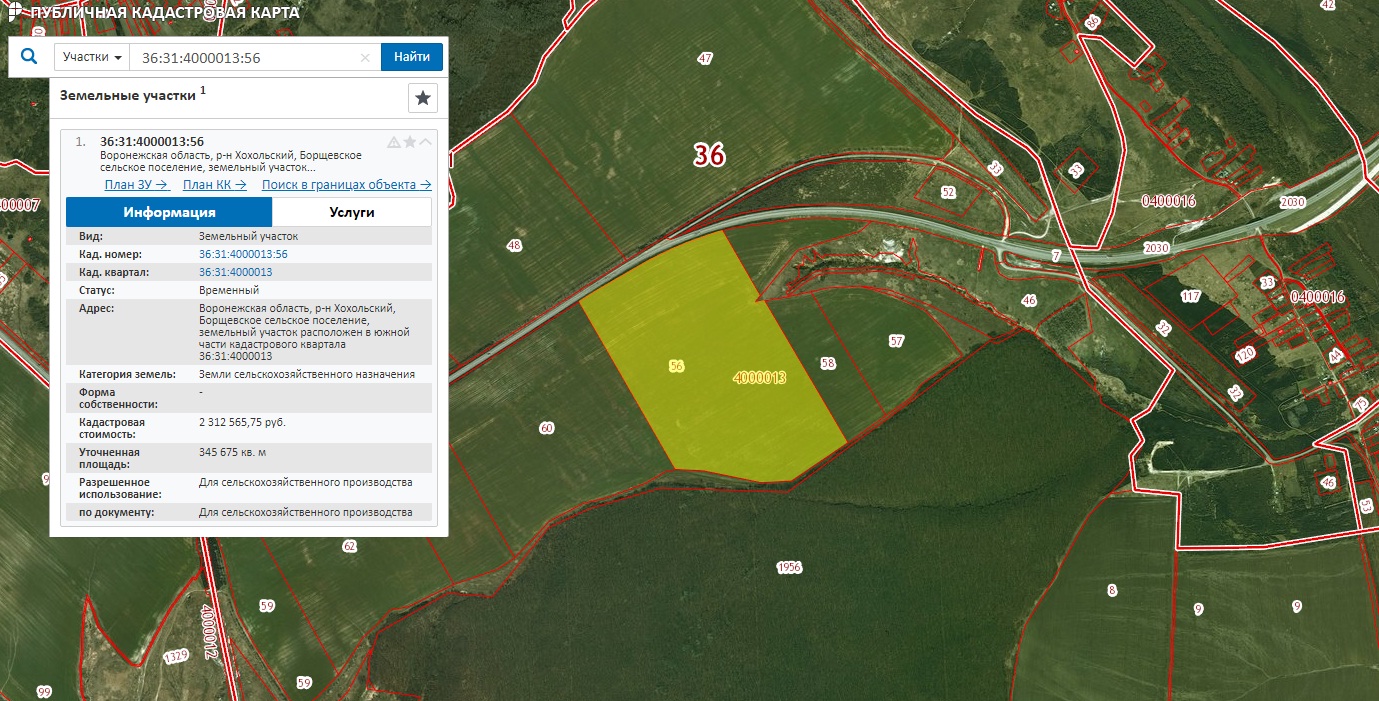 35
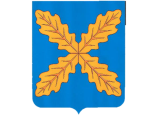 ХОХОЛЬСКИЙ МУНИЦИПАЛЬНЫЙ РАЙОН
ЗЕМЕЛЬНЫЙ УЧАСТОК
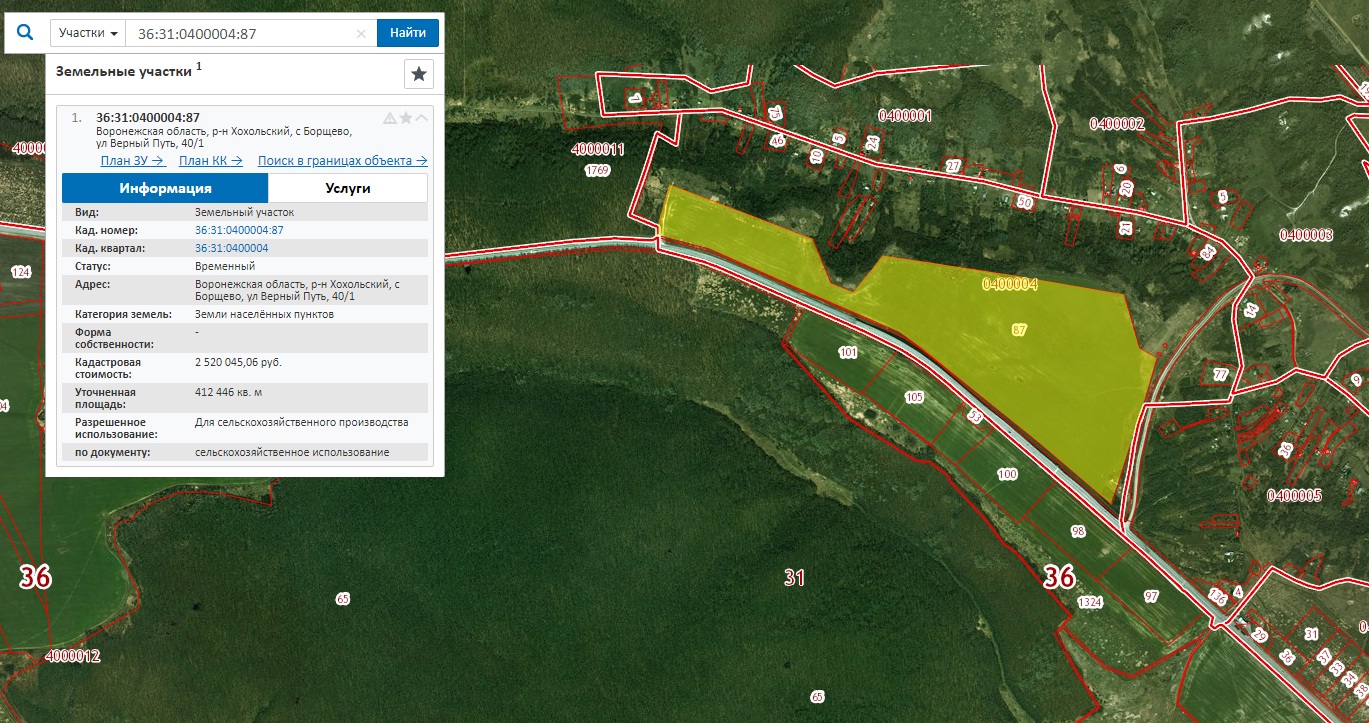 36
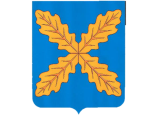 ХОХОЛЬСКИЙ МУНИЦИПАЛЬНЫЙ РАЙОН
ЗЕМЕЛЬНЫЙ УЧАСТОК
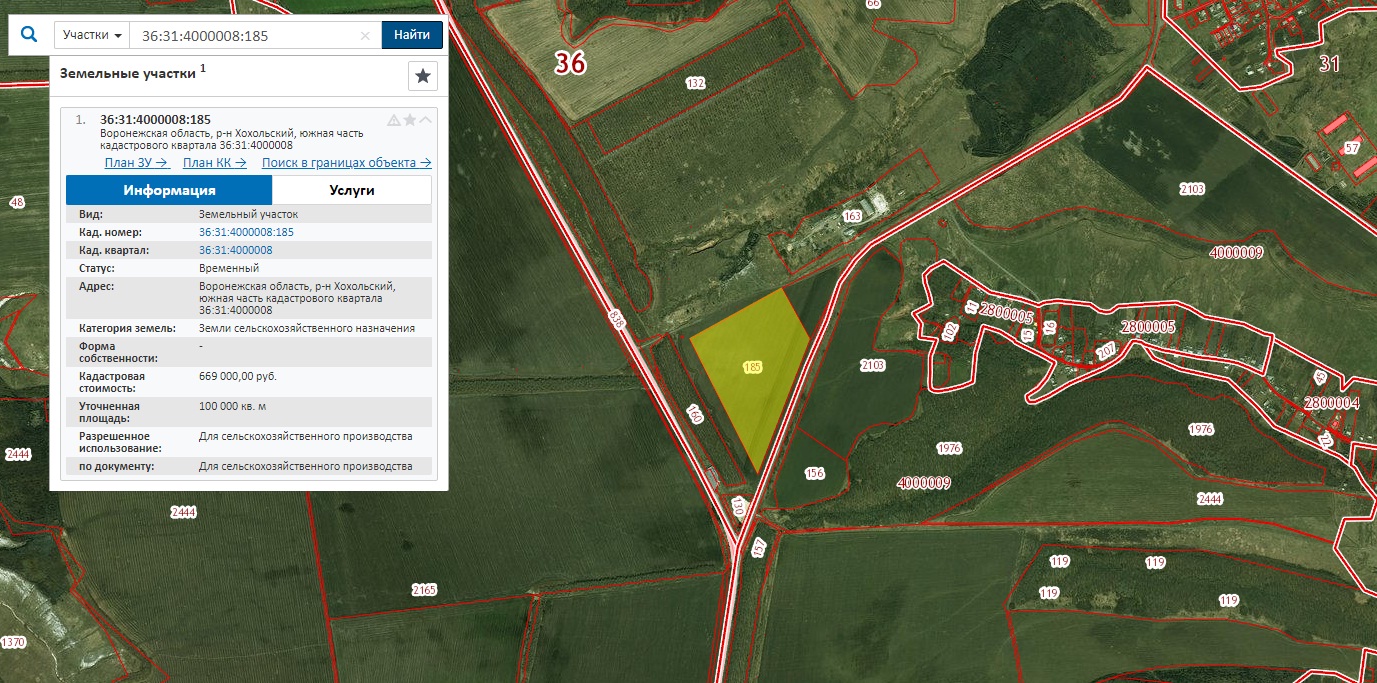 37
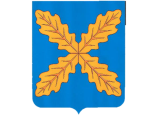 ХОХОЛЬСКИЙ МУНИЦИПАЛЬНЫЙ РАЙОН
ЗЕМЕЛЬНЫЙ УЧАСТОК
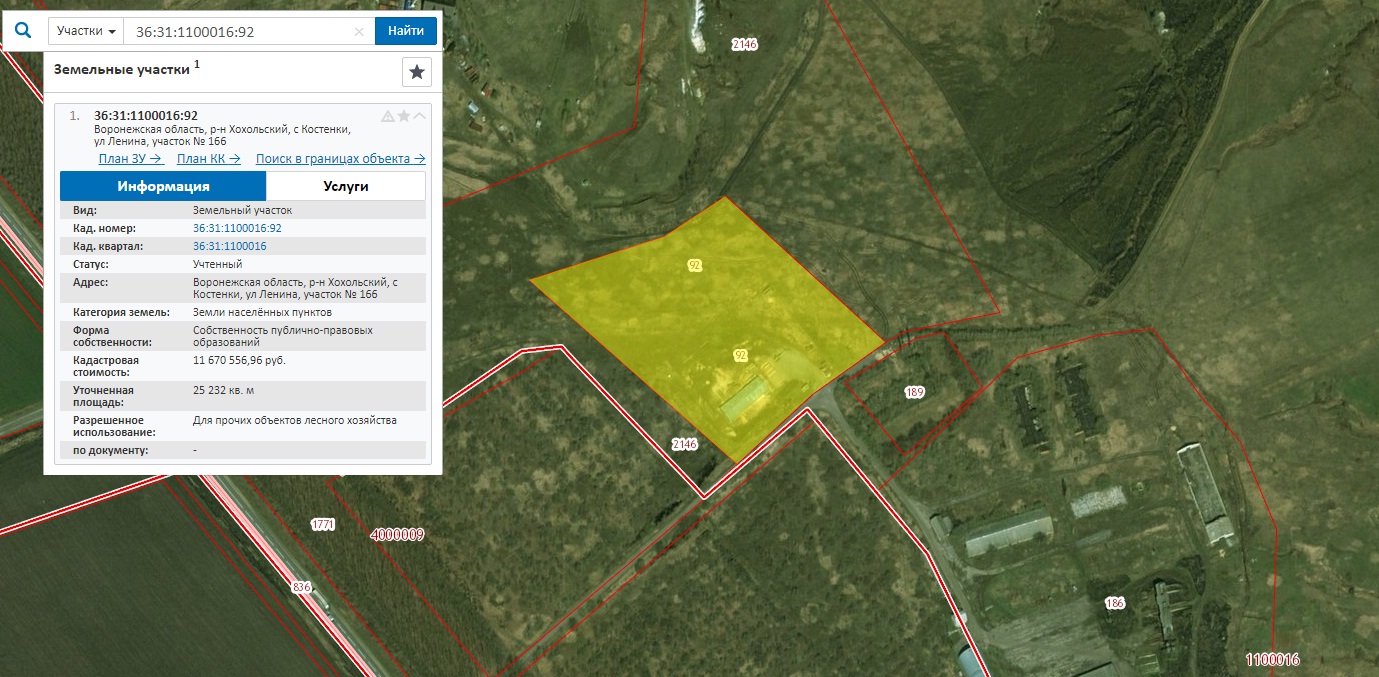 38
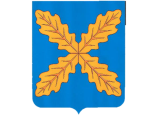 ХОХОЛЬСКИЙ МУНИЦИПАЛЬНЫЙ РАЙОН
ЗЕМЕЛЬНЫЙ УЧАСТОК
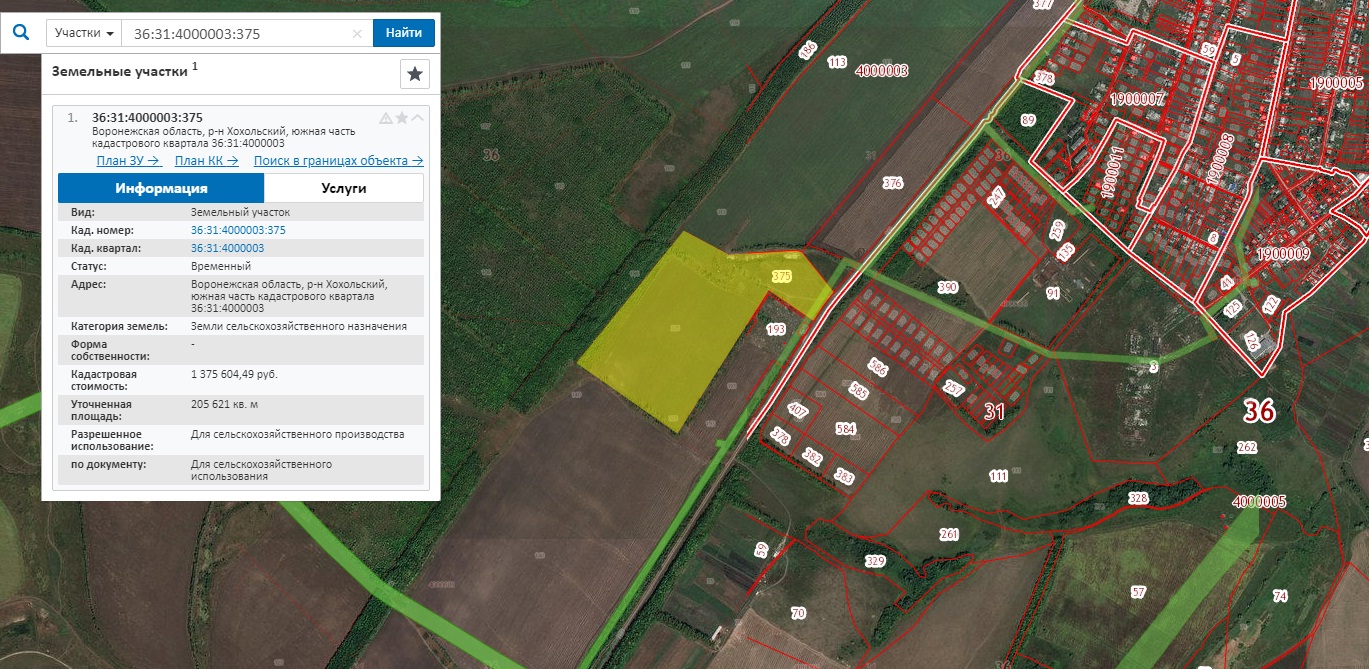 39
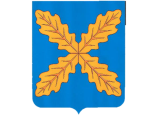 ХОХОЛЬСКИЙ МУНИЦИПАЛЬНЫЙ РАЙОН
ЗЕМЕЛЬНЫЙ УЧАСТОК
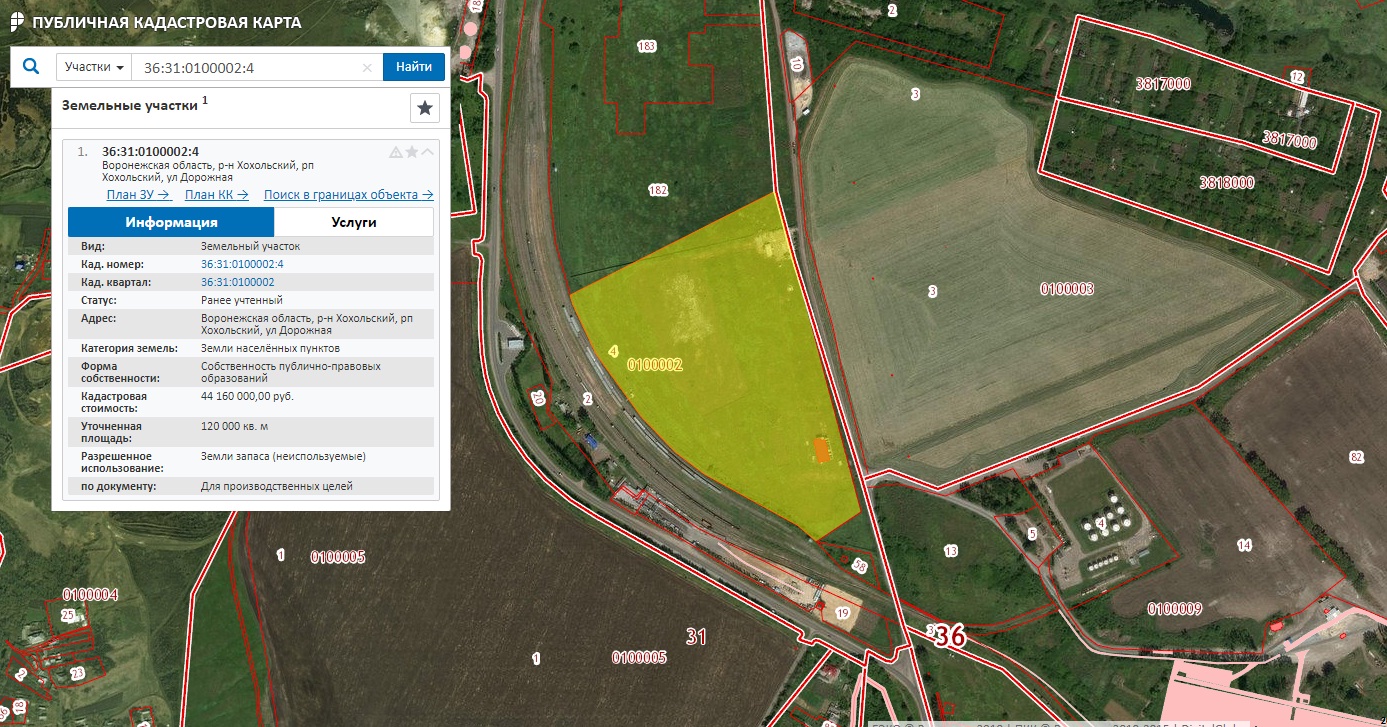 40
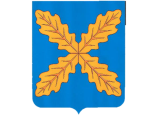 ХОХОЛЬСКИЙ МУНИЦИПАЛЬНЫЙ РАЙОН
ЗЕМЕЛЬНЫЙ УЧАСТОК
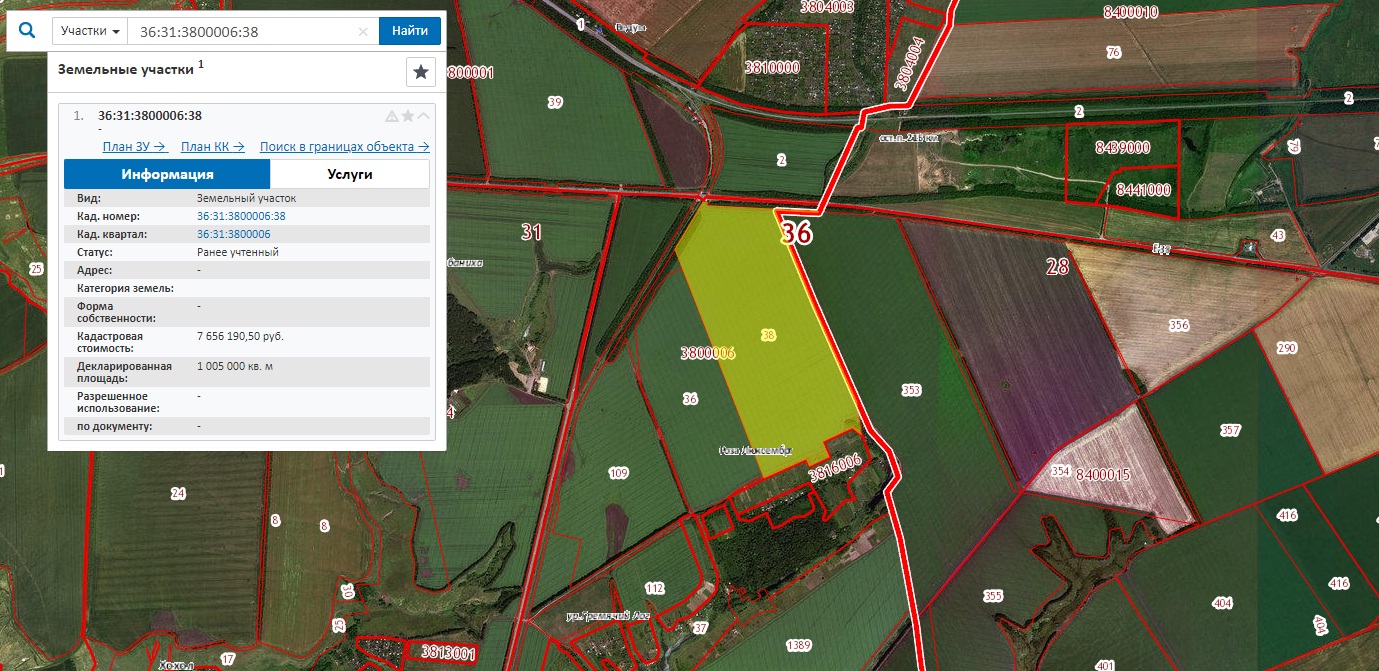 41
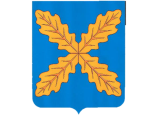 ХОХОЛЬСКИЙ МУНИЦИПАЛЬНЫЙ РАЙОН
ЗЕМЕЛЬНЫЙ УЧАСТОК
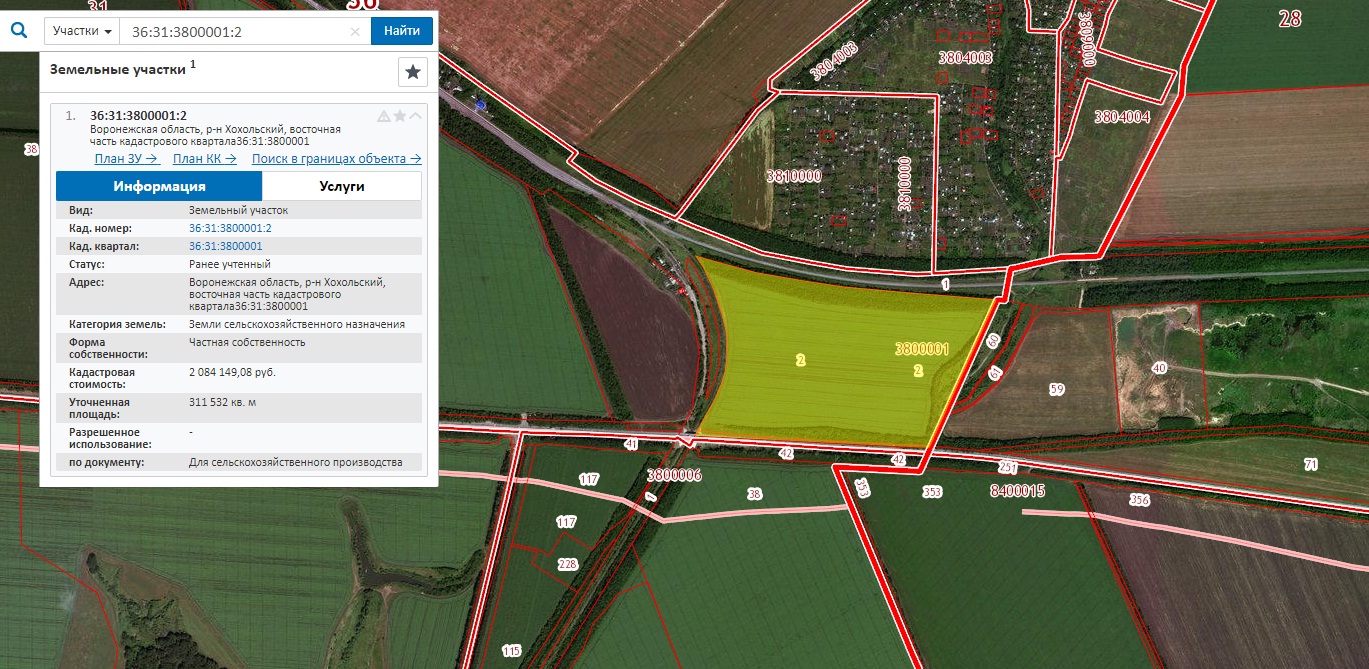 42
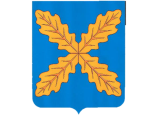 ХОХОЛЬСКИЙ МУНИЦИПАЛЬНЫЙ РАЙОН
ЗЕМЕЛЬНЫЙ УЧАСТОК
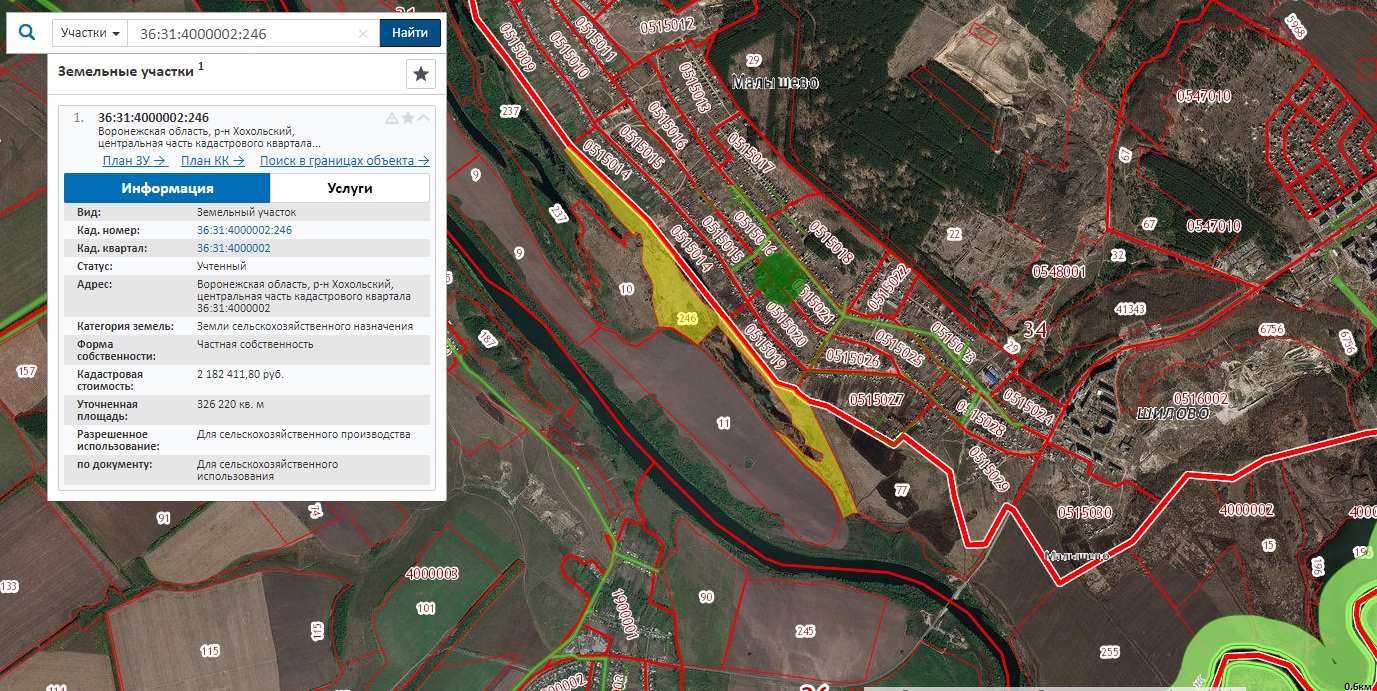 43
ЗЕМЕЛЬНЫЕ УЧАСТКИ
 ДЛЯ ПРИДОРОЖНОГО СЕРВИСА
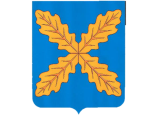 ХОХОЛЬСКИЙ МУНИЦИПАЛЬНЫЙ РАЙОН
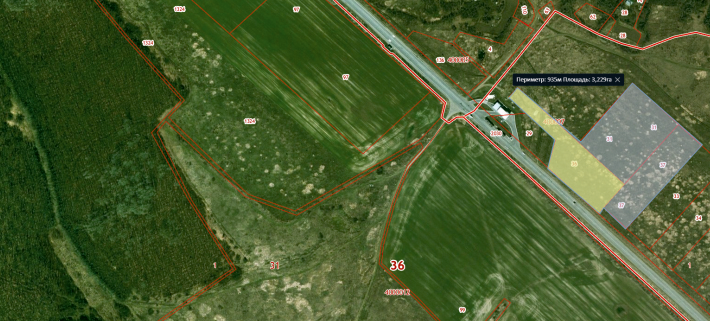 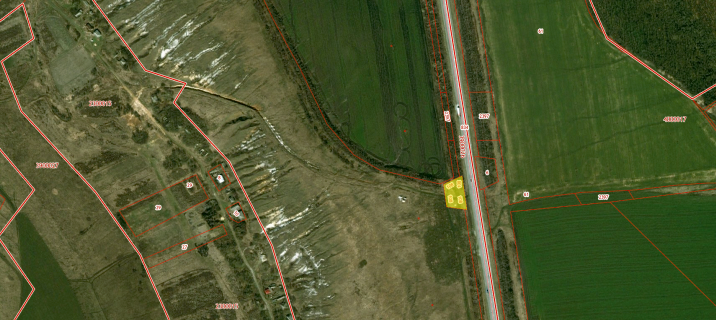 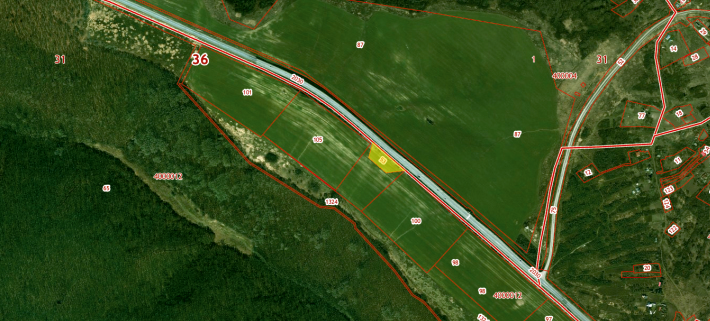 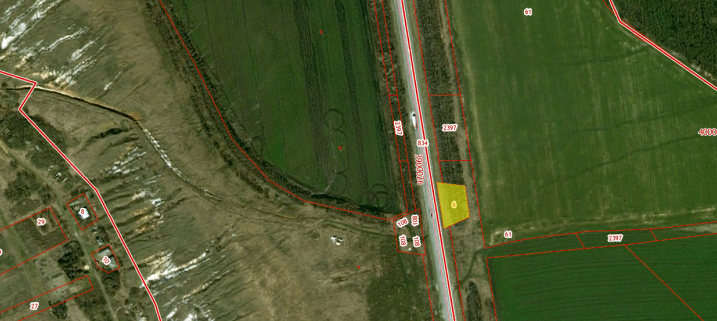 44
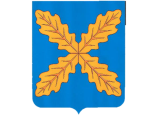 ХОХОЛЬСКИЙ МУНИЦИПАЛЬНЫЙ РАЙОН
КОНТАКТЫ
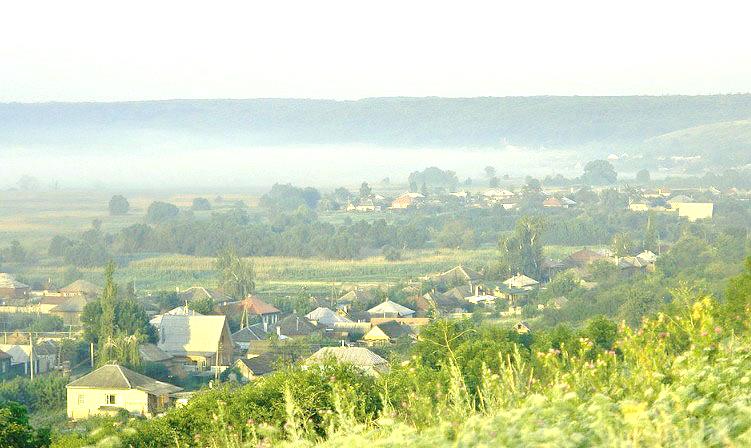 ГЛАВА РАЙОНА:                                                                МИХАИЛ ПЕТРОВИЧ ЕЛЬЧАНИНОВ                                    +7 (47371) 41-5-67

ЗАМЕСТИТЕЛЬ ГЛАВЫ АДМИНИСТРАЦИИ:               ИРИНА ЮРЬЕВНА РЯЗАНЦЕВА                                            +7 (47371) 41-5-56


КОНТАКТНОЕ ЛИЦО                                                         ИННА НИКОЛАЕВНА КУПЕРМАН                                        +7 (47371) 41-6-08        НАЧАЛЬНИК ОТДЕЛА ЭКОНОМИКИ                             
							
EMAIL:  ECONOM.HOHOL@GOVVRN.RU

ФАКС:  +7 (47371) 41-5-47

HTTP:// WWW.HOHOLADM.RU
45